PROGRAMA
 CLARA
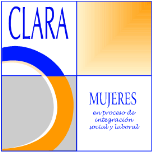 Excmo. Ajuntament d´Elx



Información:
CASA DE LA DONA
(Centro Social Plaza de Barcelona)
C/. Mario Pastor Sempere, 43
03206.- Elche (Alicante)
Telf 966 65 92 13 
igualdad@ayto-elche.es
Programa de Formación dirigido a promover la inserción laboral de las mujeres
Con la colaboración del  Excmo. Ajuntament d’ Elx y cofinanciado por el Instituto de la Mujer y para la Igualdad de Oportunidades y por el Fondo Social Europeo
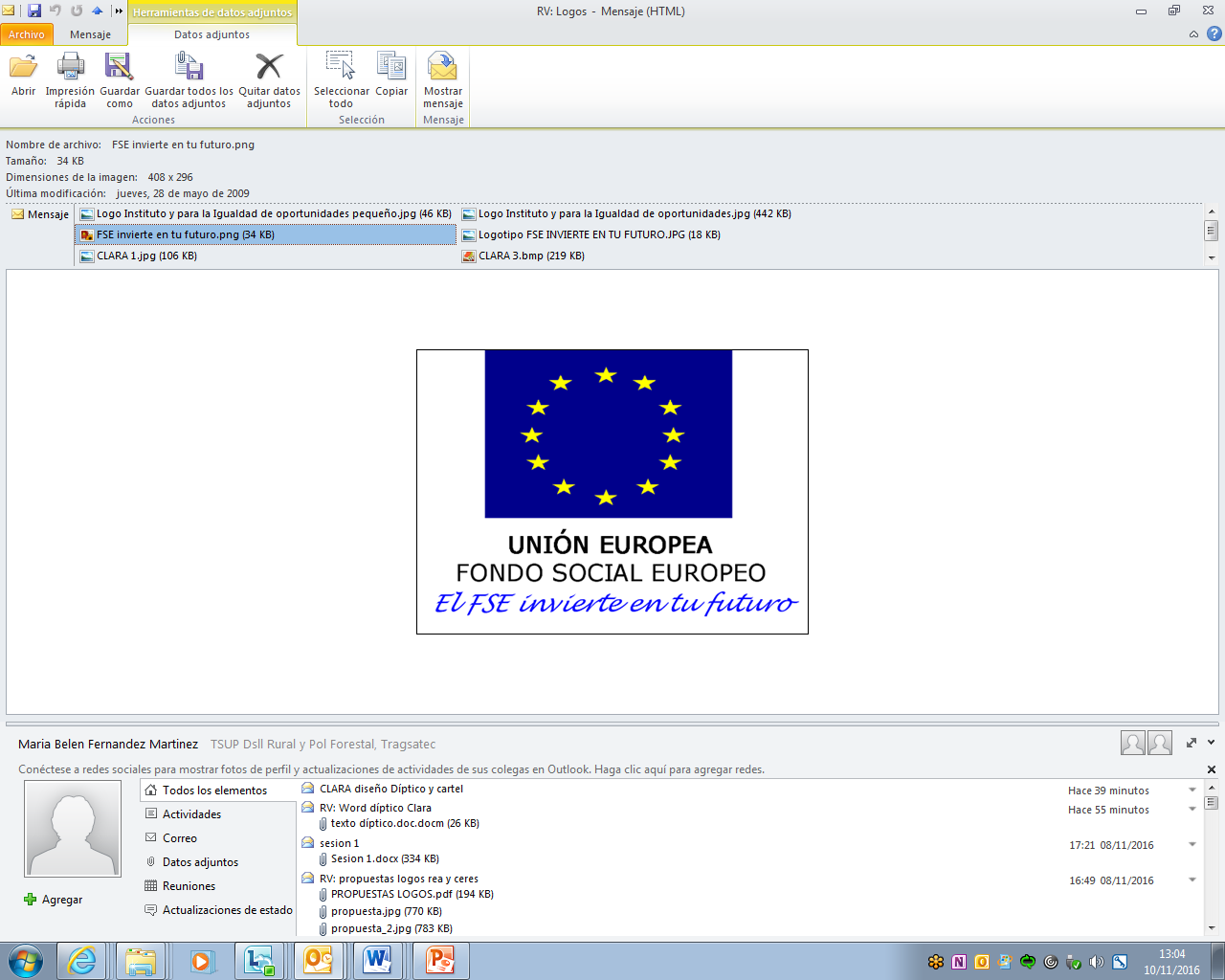 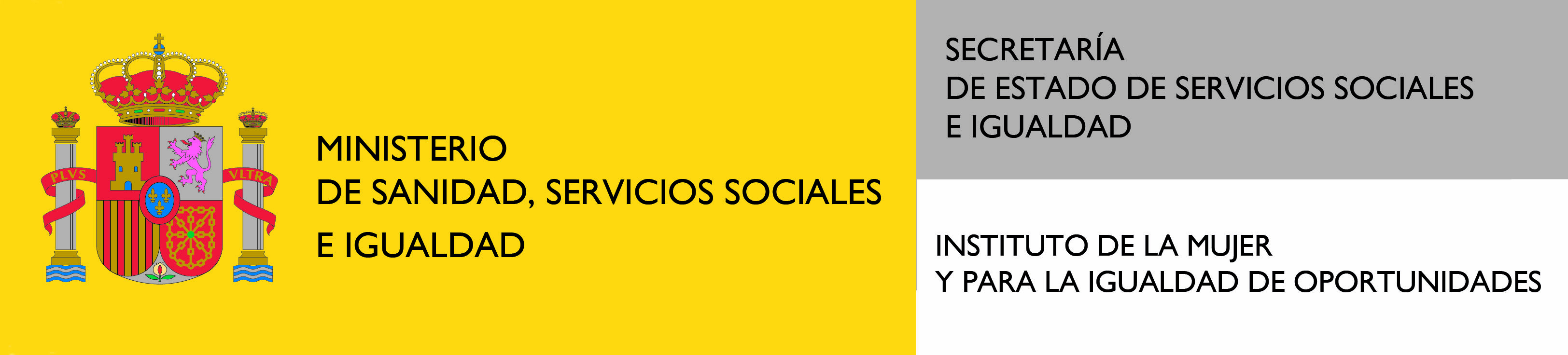 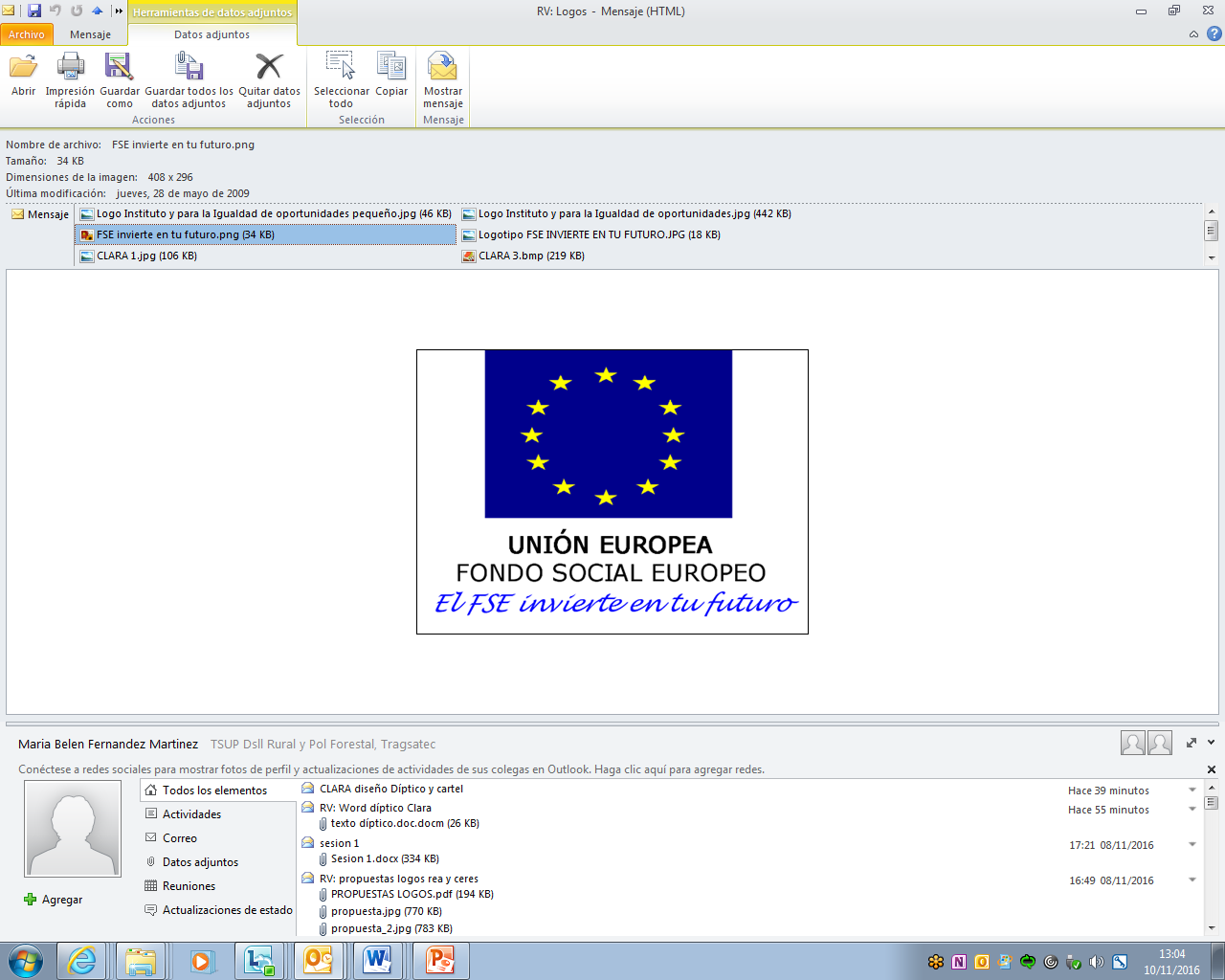 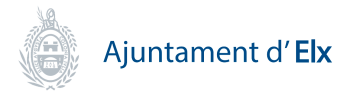 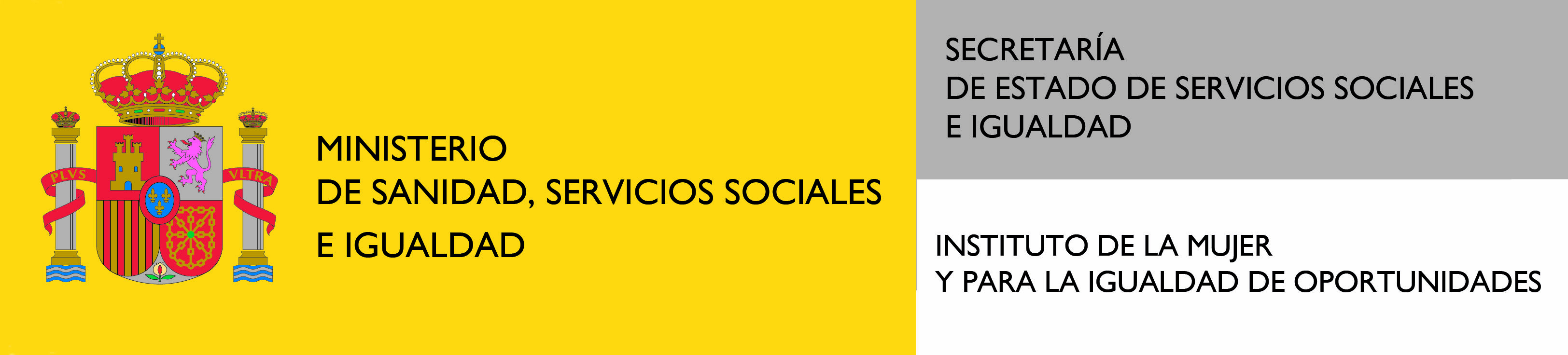 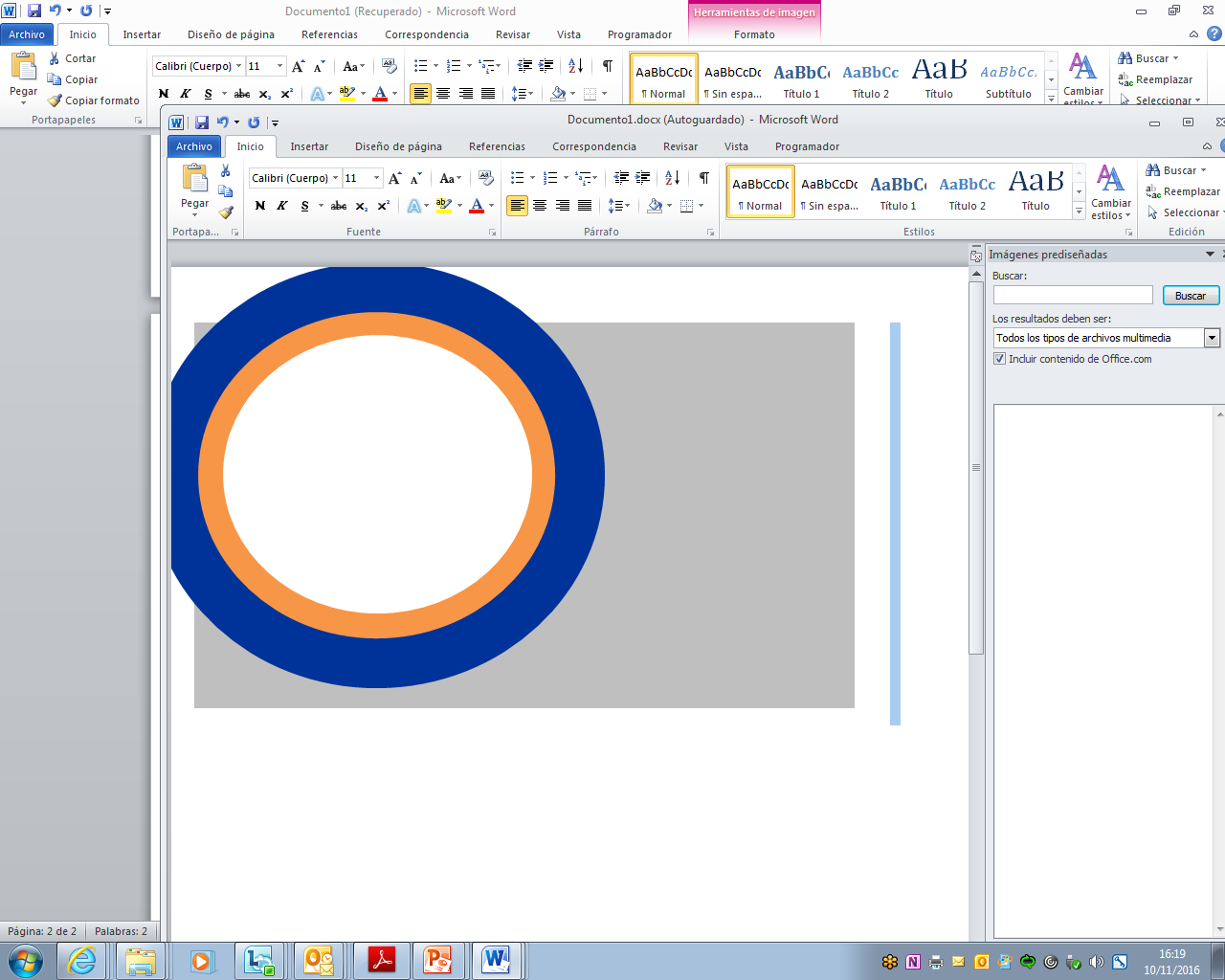 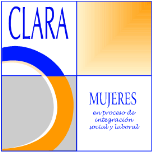 El Programa Clara se realiza a través de itinerarios integrados y personalizados en los que se trabajan aspectos personales, profesionales, formación ocupacional y acompañamiento a la inserción laboral. Todo ello dirigido a lograr una mejor empleabilidad y una mayor autonomía personal y económica de las mujeres:
 
Fomentando la autoestima y la confianza necesaria para que las mujeres se conviertan en protagonistas activas de su propio proceso de integración social y laboral.
Facilitando la información y asesoramiento para la definición de un perfil profesional que tenga en cuenta las expectativas de cada mujer y las oportunidades de inserción laboral.
Proporcionando Formación Ocupacional a través de cursos específicos vinculados a los huecos de mercado de la zona.
Asesorando, formando y acompañando la iniciativa empresarial.
Fomentando la creación y consolidación de redes de autoayuda en colaboración con diferentes asociaciones de mujeres y entidades públicas y privadas.
Informando y facilitando el acceso a  recursos especializados.
El Programa Clara tiene como objetivos fundamentales incrementar la empleabilidad de las mujeres y mejorar sus expectativas y su calidad de vida, a través de su desarrollo personal y una mejor cualificación para el empleo.
 
Se dirige a mujeres con especiales dificultades para su inserción laboral y se lleva a cabo a través de un itinerario con varias fases en su ejecución adaptadas a las necesidades de las mujeres participantes.
 
Este Programa, cofinanciado por el Fondo Social Europeo a través del Programa Operativo “Inclusión Social y de la Economía Social (POISES) 2014-2020” está promovido por el Instituto de la Mujer y para la Igualdad de Oportunidades.
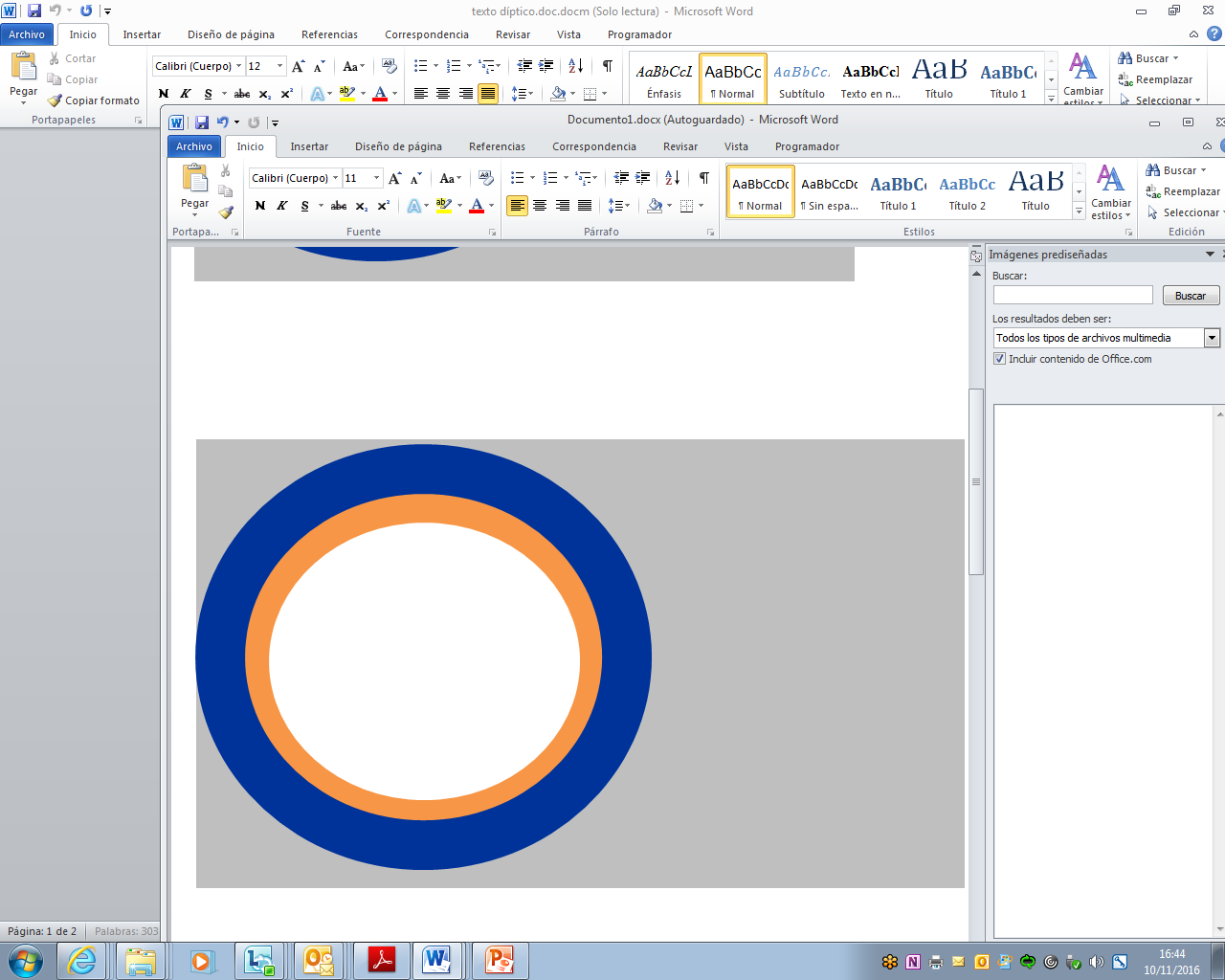